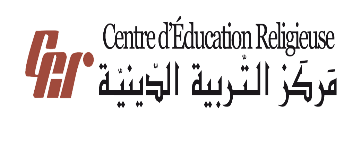 مَركَزُ التَّربِيَّةِ الدّينِيَّة
يُقَدِّمُ كِتابَ الأساسيّ الثّالث
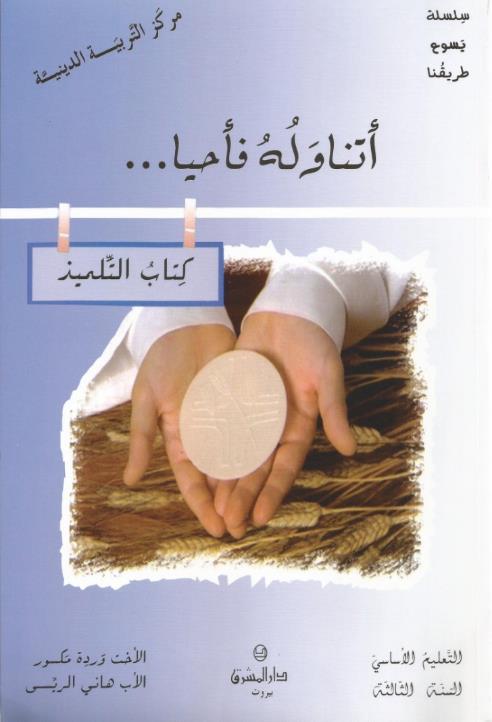 اللِّقاءُ العاشر
«يسوع يعلّمنا 
محبّة القريب»
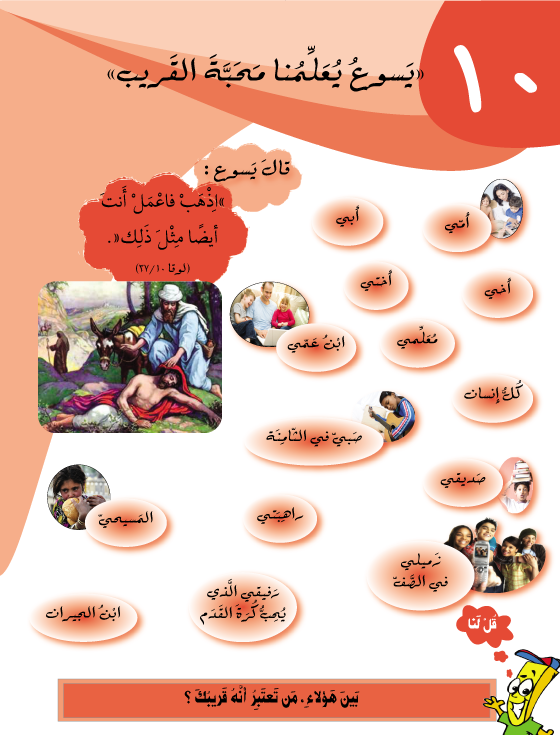 سلام المَسيح أصدقائي... لقاءنا اليوم عن مثل من أمثال يسوع الكتير حلوين!
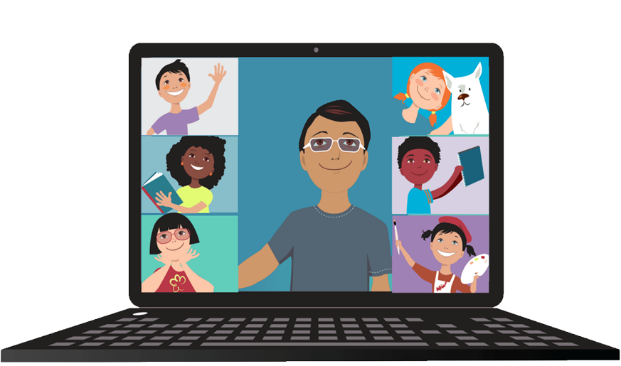 شو رح نعمل 
بهَاللِّقاء؟
نْعدّد أفعال كلِّ شَخصيَّة مِن شَخصيّات مَثَلِ “السّامريّ الصّالِح”، ونقارن بين أفعال السّامريّ وأفعالنا نحنا.
ننتبه أنو مَحَبَّة القَريب بتعني مَحَبّة كل واحد منلتقي فيه : عَجوز، رفيق، مَسيحيّ، مسلِم، أبيَض، أسوَد، غَنيّ، فَقير...
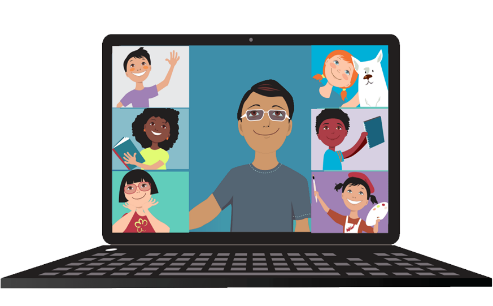 أَصدِقائي! رح أطلب منكن تقروا منيح هالكلمات
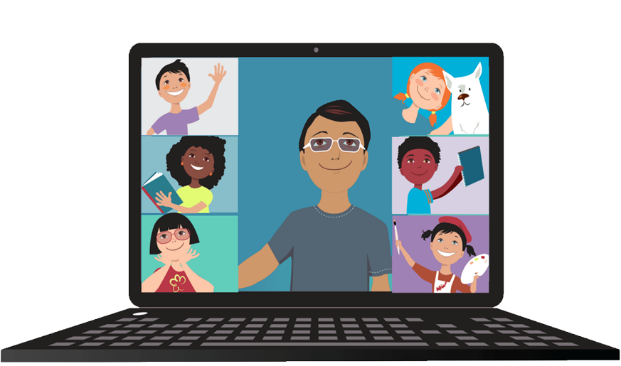 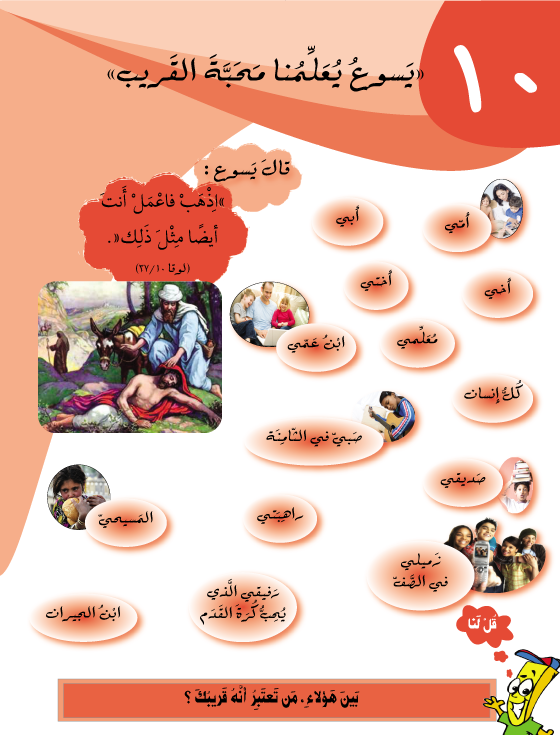 مين مِن بَيناتُن، بتعتِبروه ”قريبكن“؟
برأيكن، مين هوّي “القَريبُ” بالنِّسبة ليَسوع؟
سمعوا المثل يلي عطاه
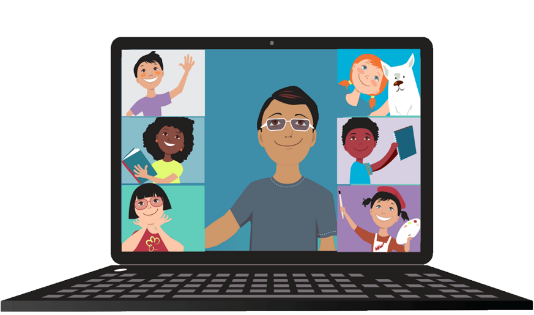 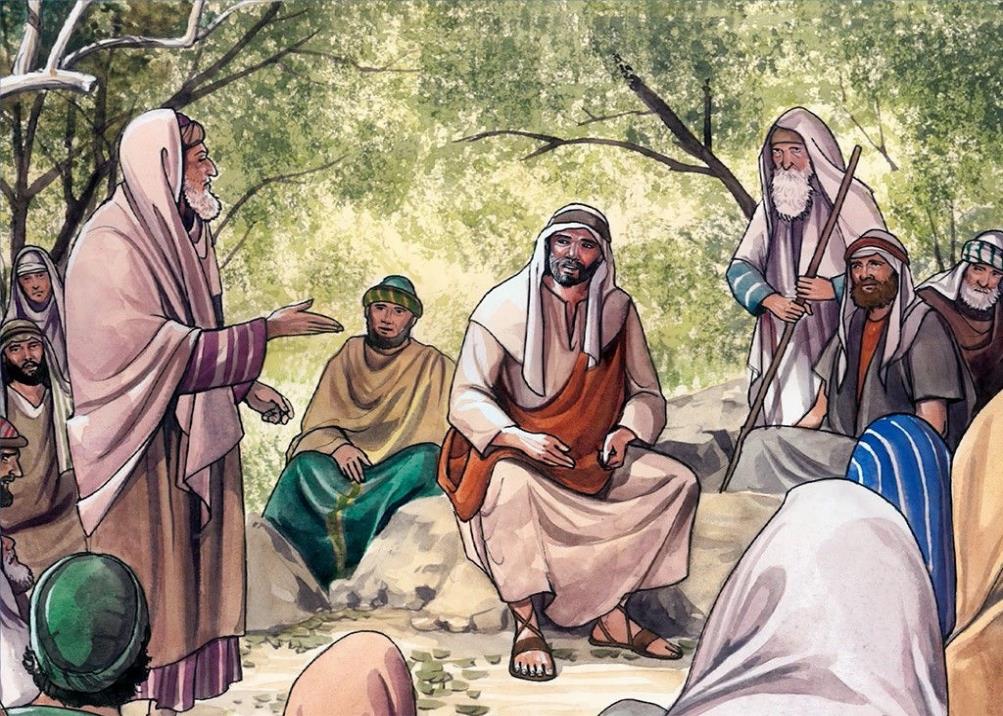 قام واحد من عُلما الشّريعا وبدّو يُحشُر يسوع، قلّو:
يا معلّم، شو بدّي أعمل تَ أورَت الحياة الأبدييّ؟
شو مكتُوب بالشّريعا ؟ وكيف بتِقرَاها؟
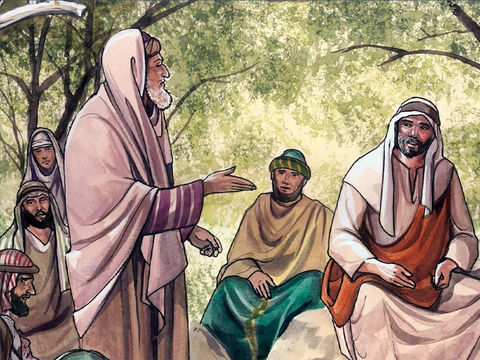 حِبّ الرّب من كِلّ قلبك، وكِلّ نفسك، وكِل قُدُرتَك، وكل فِكرَك، وحِبّ قريبَك متل مَ بتحبّ نفسك.
صحيح، عْمول هَيك بتلاقي الحياة.
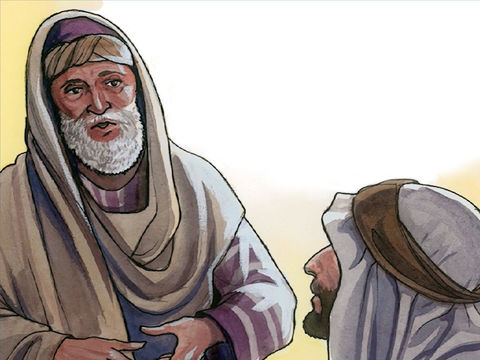 ومين هوّي قريبي؟
سماع!!!
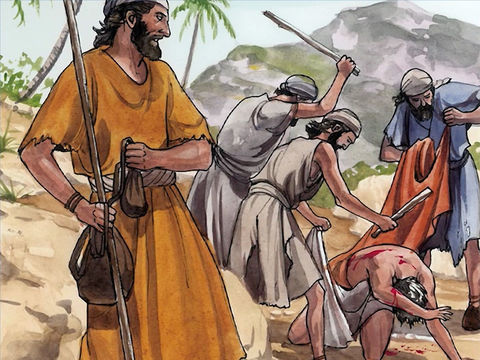 كان في رجّال نازِل من أورشليم عَ أريحا، وقَع بين إيدين اللّصوص. شلّحُوه وضلُّو يخبْطُوه تَ فجّمُوه، وراحو، تاركينُو بين طيِّب وميِّت.
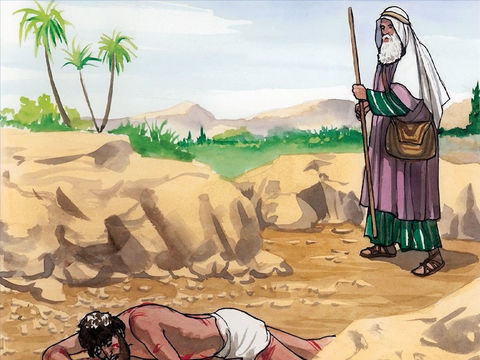 وبالصدّفي، كان في كاهن نازل عَ هَاك الطريق، وشافُو، 
حَيَّد عنّو وكمَّلْ طريقو.
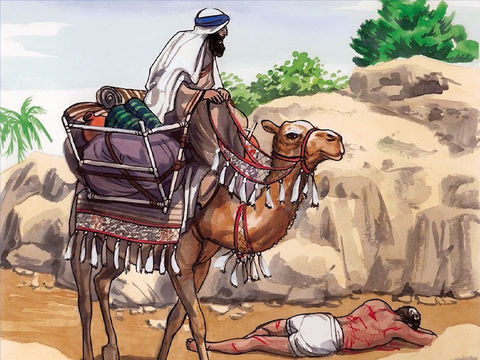 عاد مَرَق كمان واحد من اللّاويين، وشافُو، حيَّد عنّو وكمّلْ طريقو
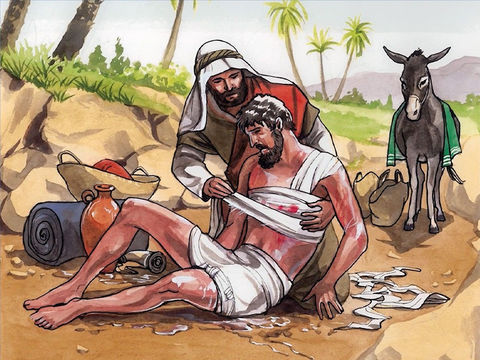 بَس كان في سامري مسَافِر، ومَارِق من هَونيك، شافو، وشِفِق عَليه، قرّب لَ حدّو، غَسّلّو جروحاتو بالزّيت والنبيد
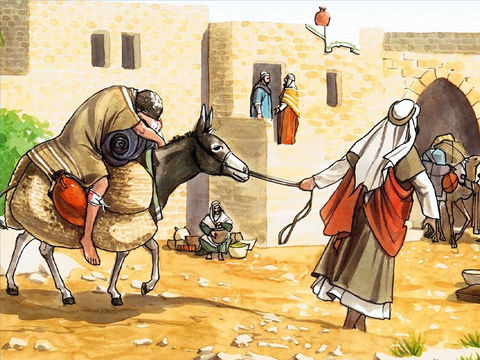 ، وركّبُو  عَ الدّابي تَبَعُو وأخدُو  عَ  الخان، واهتم فيه
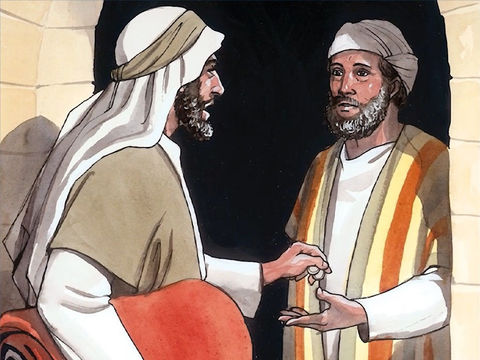 وتاني يوم، شال دينارَين عَطاهُن لَ صاحب الخان وقَلّو
دِيْر بالَك عَ هالرّجال، وإزا كَلّفَك أكتر، بعْطِيك بس إرجَع.
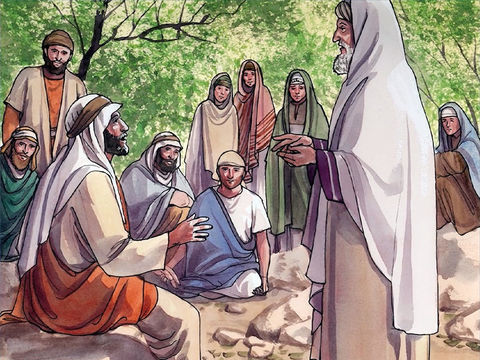 يلي شفق عليه
مين برأيَك من هالتّلاتي كان قريبُو لَ يللي وقع بين إيدَين اللّصوص؟
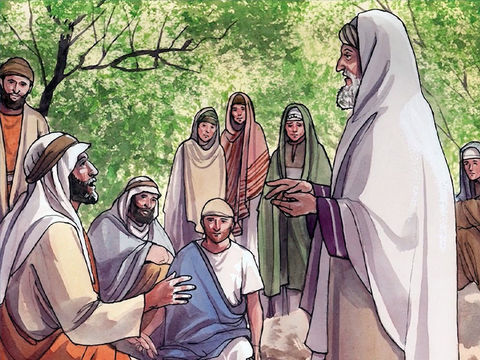 روح إنت كمان، عمول هيك!!!
مين شَخصيّات هالمَثَل؟
برأيِكم، ليش ما وقفوا الكاهِنُ  واللاويُّ ليساعدواالرَّجال؟
 شو الأفعال يلّي عملها السّامريّ؟
ونَحنا، كيف فينا نعمل يلّي عملو السّامريُّ الصّالِح؟
ومع مين؟
منتحاور
وهلّق جربوا عملو هالنّشاطات
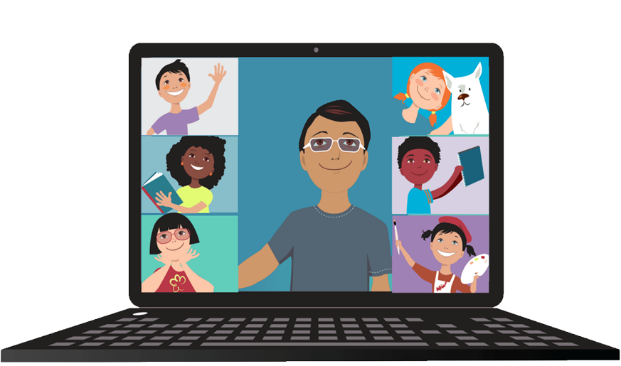 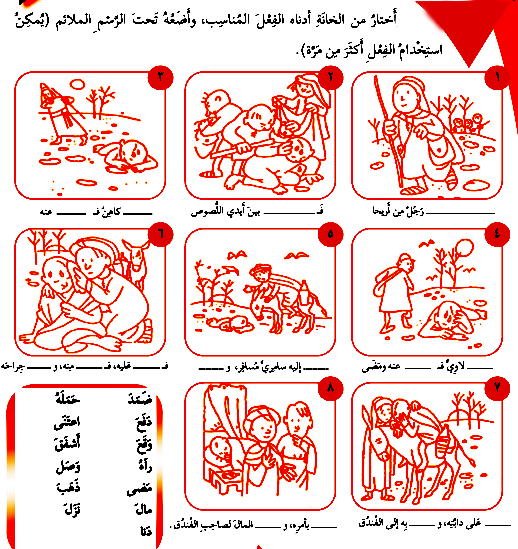 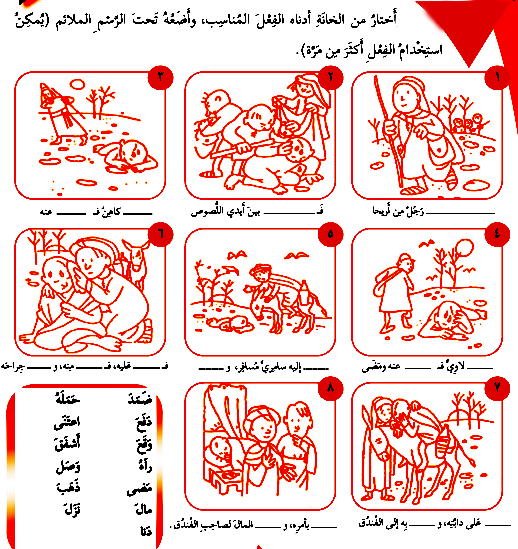 فوقع
رآه
مال
نزل
أشفق
رآه
ضمد
وصل
مال
دنا
حمله
دفع
ذهب
إهتم
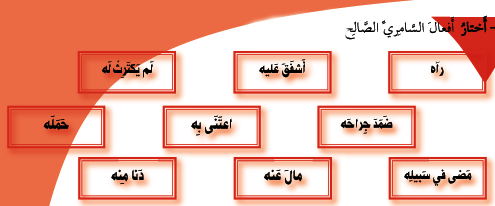 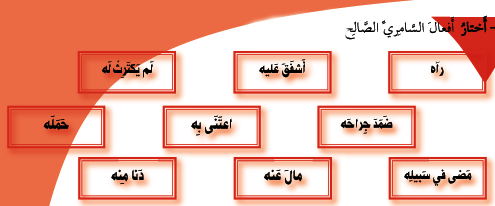 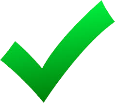 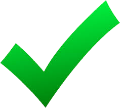 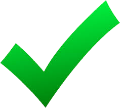 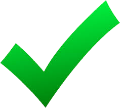 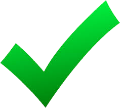 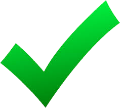 رَح أطلب منكن تحفظو منيح للمرة الجايي فعل المحبة
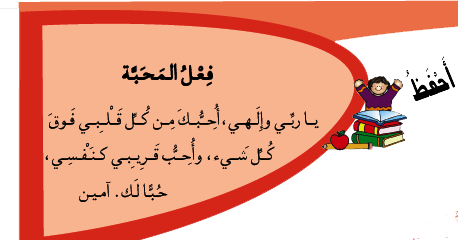 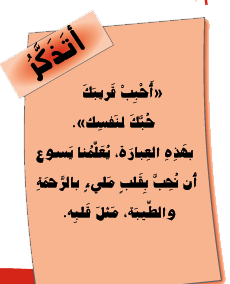 الزوّادة يلي لازم نتذكرها
قصدنا هالاسبوع هوّي
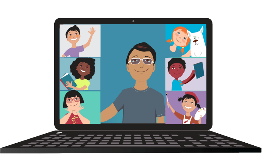 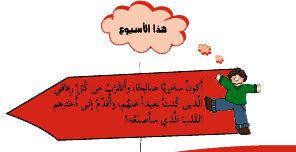 وهلق منوقف كلنا ت نصلي هالصلاة
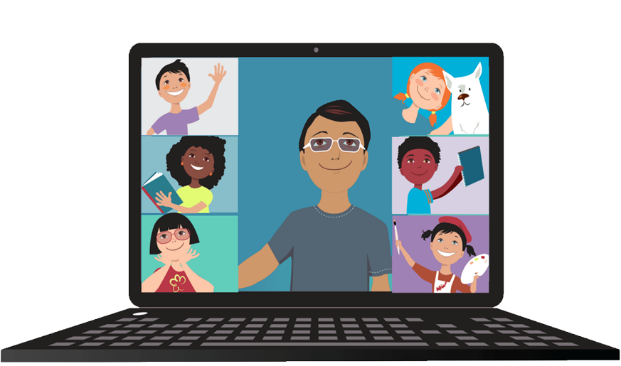 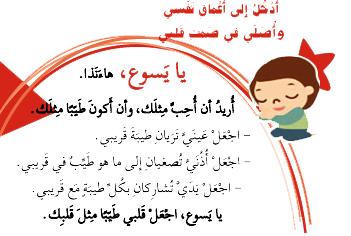 وهيك منوصل لختام لقاءنا الإلكتروني.
انتبهوا ع حالكم ...
باي باي
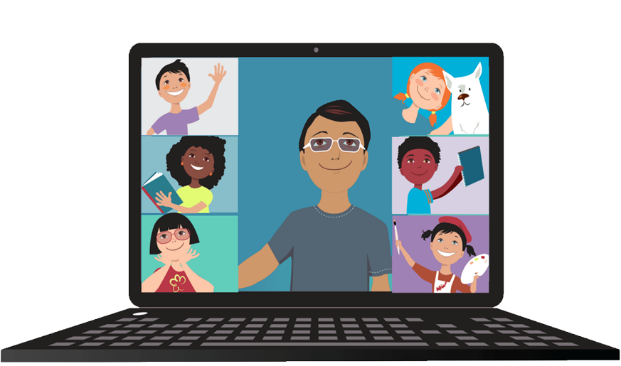